ფორმულები:
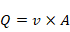 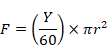 სადაც, F არის დინების სიქარე, Y არის ხაზური ნაკადის სიჩქარე, ხოლო r არის სვეტის შიდა რადიუსი.
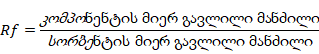